14.05.2024
Wytyczne dotyczące kwalifikowalności wydatków na lata 2021-2027
Krzysztof Puchacz
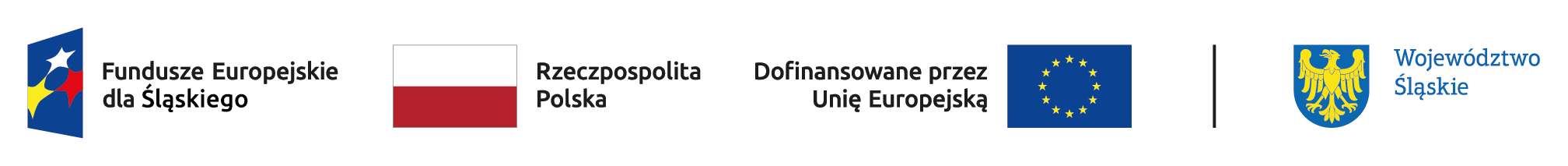 Informacje ogólne
Od dnia 25 listopada obowiązują nowe wytyczne kwalifikowalności dotyczące projektów realizowanych z EFRR, EFS i FS.

https://www.funduszeeuropejskie.gov.pl/strony/o-funduszach/dokumenty/wytyczne-dotyczace-kwalifikowalnosci-2021-2027/
Rezygnacja z rozeznania rynku
Podrozdział 2.2. Ogólne warunki kwalifikowalności
1.f) Wydatek jest kwalifikowalny, jeżeli został dokonany w sposób przejrzysty,   racjonalny i efektywny, z zachowaniem zasad uzyskiwania najlepszych efektów z danych nakładów.

Zasadę tą stosuje się do każdego wydatku. Jest jedynym uszczegółowieniem sposobu zachowania się beneficjenta przy wydatkach do 50.000 zł netto.
3
Zasada konkurencyjności – wyłączenia
Zasady konkurencyjności nie stosuje się do:
a) zamówień, których wartość nie przekracza kwoty 50.000 zł netto,
b) zamówień udzielanych na podstawie ustawy z dnia 11 września 2019 r. Prawo zamówień publicznych 
c) zamówień o przedmiocie określonym w art. 9-14 Pzp,
d) realizacji zadań publicznych przez organ administracji publicznej na podstawie art. 5 ust. 2 pkt 1 ustawy o działalności pożytku publicznego i o wolontariacie,
4
Zasada konkurencyjności – wyłączenia
e) zamówień udzielanych zgodnie z przepisami prawa innymi niż Pzp, na podstawie których wyłącza się stosowanie Pzp,
f) wydatków rozliczanych za pomocą uproszczonych metod oraz finansowania niepowiązanego z kosztami, o których mowa w podrozdziałach 3.10 i 3.11,
g) zamówień udzielanych przez beneficjentów wybranych w trybie określonym w ustawie z dnia 19 grudnia 2008 r. o partnerstwie publiczno-prywatnym lub w ustawie z dnia 21 października 2016 r. o umowie koncesji na roboty budowlane lub usługi do realizacji projektu hybrydowego,
5
Zasada konkurencyjności - wyłączenia
h) zamówień udzielonych lub postępowań o udzielenie zamówienia wszczętych przed złożeniem wniosku o dofinansowanie projektu w przypadku projektów, które otrzymały pieczęć doskonałości, o której mowa w art. 2 pkt 45 rozporządzenia ogólnego,
i) zamówień, których przedmiotem są usługi świadczone w zakresie prac badawczo-rozwojowych prowadzonych w projekcie przez osoby fizyczne wskazane w zatwierdzonym wniosku o dofinansowanie projektu, posiadające wymagane kwalifikacje, pozwalające na przeprowadzenie prac badawczo-rozwojowych zgodnie z tym wnioskiem,
6
Zasada konkurencyjności - wyłączenia
j) zamówień, których przedmiotem są usługi wsparcia rodziny i systemu pieczy zastępczej (z wyłączeniem usług świadczonych w placówkach wsparcia dziennego i placówkach opiekuńczo-wychowawczych typu socjalizacyjnego, interwencyjnego lub specjalistyczno-terapeutycznego), sąsiedzkie usługi opiekuńcze, usługi opiekuńcze w miejscu zamieszkania i specjalistyczne usługi opiekuńcze w miejscu zamieszkania, usługi asystenckie – świadczone osobiście przez osoby wskazane lub zaakceptowane przez uczestnika projektu.
7
Zasada konkurencyjności - wyłączenia
Zasady konkurencyjności można nie stosować do:
a) sytuacji, w której ze względu na pilną potrzebę (konieczność) udzielenia zamówienia niewynikającą z przyczyn leżących po stronie zamawiającego, której wcześniej nie można było przewidzieć, nie można zachować terminów określonych w pkt 19 sekcji 3.2.2, 
b) sytuacji, w której ze względu na wyjątkową sytuację niewynikającą z przyczyn leżących po stronie zamawiającego, której wcześniej nie można było przewidzieć (np. klęski żywiołowe, katastrofy, awarie), wymagane jest natychmiastowe wykonanie zamówienia i nie można zachować terminów określonych w pkt 19 sekcji 3.2.2,
8
Zasada konkurencyjności - wyłączenia
c) zamówień, które mogą być zrealizowane tylko przez jednego wykonawcę z jednego z następujących powodów:
- brak konkurencji ze względów technicznych o obiektywnym charakterze, gdy istnieje tylko jeden wykonawca, który jako jedyny może zrealizować zamówienie, albo
- przedmiot zamówienia jest objęty ochroną praw wyłącznych, w tym praw własności intelektualnej, gdy istnieje tylko jeden wykonawca, który ma wyłączne prawo do dysponowania przedmiotem zamówienia, a prawo to podlega ochronie ustawowej,
o ile nie istnieje rozsądne rozwiązanie alternatywne lub zastępcze, a brak konkurencji nie jest wynikiem sztucznego zawężania parametrów zamówienia,
9
Zasada konkurencyjności - wyłączenia
d) zamówień w zakresie działalności twórczej lub artystycznej, które mogą być zrealizowane tylko przez jednego wykonawcę,
e) zamówień, których przedmiotem są dostawy na szczególnie korzystnych warunkach w związku z likwidacją działalności innego podmiotu, postępowaniem egzekucyjnym albo upadłościowym,
f) zamówień na dostawy dokonywanych na giełdzie towarowej w rozumieniu przepisów o giełdach towarowych, w tym na giełdzie towarowej innych państw członkowskich Europejskiego Obszaru Gospodarczego,
10
Zasada konkurencyjności - wyłączenia
g) zamówień udzielanych przez placówkę zagraniczną w rozumieniu przepisów o służbie zagranicznej,
h) zamówień udzielanych na potrzeby własne jednostki wojskowej w rozumieniu przepisów o zasadach użycia lub pobytu Sił Zbrojnych Rzeczypospolitej Polskiej poza granicami państwa,
i) przypadków określonych w art. 214 ust. 1 pkt 11-14 Pzp w stosunku do podmiotów wskazanych w tym przepisie,
11
Zasada konkurencyjności - wyłączenia
j) zamówień udzielanych wykonawcy wybranemu zgodnie z zasadą konkurencyjności na dodatkowe dostawy, polegających na częściowej wymianie dostarczonych produktów lub instalacji albo zwiększeniu bieżących dostaw lub rozbudowie istniejących instalacji, a zmiana wykonawcy prowadziłaby do nabycia materiałów o innych właściwościach technicznych, co powodowałoby niekompatybilność techniczną lub nieproporcjonalnie duże trudności techniczne w użytkowaniu i utrzymaniu tych produktów lub instalacji (czas trwania umowy w sprawie zamówienia na dostawy dodatkowe nie może przekraczać 3 lat),

ALTERNATYWA:
 PRAWO OPCJI (ART. 441 PZP)
12
Zasada konkurencyjności - wyłączenia
k) przypadku udzielenia wykonawcy wybranemu zgodnie z zasadą konkurencyjności zamówień na dostawy polegających na częściowej wymianie dostarczonych produktów lub instalacji albo zwiększeniu bieżących dostaw lub rozbudowie istniejących instalacji, gdy zmiana wykonawcy prowadziłaby do nabycia materiałów o innych właściwościach technicznych, co powodowałoby niekompatybilność techniczną lub nieproporcjonalnie duże trudności techniczne w użytkowaniu i utrzymaniu tych produktów lub instalacji.
13
Zasada konkurencyjności - wyłączenia
Spełnienie ww. przesłanek z pkt 2 należy pisemnie uzasadnić.

4) Jeżeli w wyniku prawidłowego zastosowania zasady konkurencyjności nie wpłynęła żadna oferta, lub wpłynęły jedynie oferty podlegające odrzuceniu, albo żaden wykonawca nie spełnił warunków udziału w postępowaniu, o ile zamawiający stawiał takie warunki wykonawcom, zawarcie umowy w sprawie realizacji zamówienia z pominięciem zasady konkurencyjności jest możliwe, gdy pierwotne warunki zamówienia nie zostały zmienione.
14
Szacowanie wartości zamówienia
Podstawą obliczenia szacunkowej wartości zamówienia w ramach projektu jest całkowite szacunkowe wynagrodzenie wykonawcy, bez podatku od towarów i usług, ustalone z należytą starannością. Szacowanie jest dokumentowane w sposób zapewniający właściwą ścieżkę audytu (np. w zatwierdzonym wniosku o dofinansowanie projektu lub w notatce z szacowania).
15
Szacowanie wartości zamówienia
Obliczając szacunkową wartość zamówienia należy wziąć pod uwagę konieczność łącznego spełnienia trzech przesłanek (tożsamości):
a) usługi, dostawy oraz roboty budowlane są tożsame rodzajowo lub funkcjonalnie (tożsamość przedmiotowa), przy czym tożsamość rodzajowa dostaw obejmuje dostawy podobne,
b) możliwe jest udzielenie zamówienia w tym samym czasie (tożsamość czasowa), 
c) możliwe jest wykonanie zamówienia przez jednego wykonawcę (tożsamość podmiotowa).
Tożsamości należy rozumieć zgodnie z wykładnią przepisów Pzp dotyczących szacowania wartości zamówienia.
16
Szacowanie wartości zamówienia
W przypadku projektów dotyczących organizacji misji gospodarczych i targów wartość zamówienia na usługi hotelowe lub dostawę biletów lotniczych można szacować odrębnie dla każdego wydarzenia, o ile uzasadnia to charakter tych projektów.
17
Szacowanie wartości zamówienia
Art. 30 ust. 1 PZP 

Jeżeli zamawiający planuje udzielić zamówienia na roboty budowlane lub usługi w częściach, z których każda stanowi przedmiot odrębnego postępowania, lub dopuszcza możliwość składania ofert częściowych, wartością zamówienia jest łączna wartość poszczególnych części zamówienia.
18
Szacowanie wartości zamówienia
Art. 30 ust. 2 

W przypadku gdy zamawiający planuje nabycie podobnych dostaw, wartością zamówienia jest łączna wartość podobnych dostaw, nawet jeżeli zamawiający udziela zamówienia w częściach, z których każda stanowi przedmiot odrębnego postępowania, lub dopuszcza możliwość składania ofert częściowych.
19
Szacowanie wartości zamówienia
Art. 30 ust. 4
Jeżeli zamawiający planuje udzielić zamówienia na roboty budowlane lub usługi w częściach, z których każda stanowi przedmiot odrębnego postępowania, lub dopuszcza możliwość składania ofert częściowych, wartością zamówienia jest łączna wartość poszczególnych części zamówienia. W przypadku zamówień udzielanych w częściach, do udzielenia zamówienia na daną część zamawiający może stosować przepisy ustawy właściwe dla wartości tej części zamówienia, jeżeli jej wartość jest mniejsza niż wyrażona w złotych równowartość kwoty 80 000 euro dla dostaw lub usług oraz 1 000 000 euro dla robót budowlanych, pod warunkiem że łączna wartość tych części wynosi nie więcej niż 20% wartości zamówienia.
20
Szacowanie wartości zamówienia
Podmioty będące zamawiającymi w rozumieniu Pzp w pierwszej kolejności dokonują szacowania wartości zamówienia zgodnie z przepisami tej ustawy, natomiast po stwierdzeniu, że szacunkowa wartość zamówienia ustalona na podstawie Pzp nie przekracza wartości, od której istnieje obowiązek stosowania Pzp, ustalają wartość zamówienia w ramach projektu.
21
Do całości zamówienia stosuje się przepisy ustawy Prawo zamówień publicznych
Do wszystkich zakupów stosuje się ustawę PZP
22
Do zakupu Nr 1 nie stosuje się ustawy PZP ani wytycznychDo zakupu Nr 2 stosuje się zasadę efektywnościDo zakupu Nr 3 stosuje się zasadę konkurencyjności
23
Szacowanie wartości zamówienia
Zamówienie nieplanowane
Jeżeli potrzeba udzielenia określonego zamówienia ujawnia się dopiero po udzieleniu innego zamówienia tożsamego przedmiotowo – nie mamy do czynienia z nieuprawnionym dzieleniem zamówienia, o którym mowa w art. 32 ust. 2 ustawy Pzp, z uwagi na	 fakt, iż brak jest tożsamości czasowej takich zamówień.  Podobnie jest, gdy określone zamówienia mają charakter nieprzewidywalny, niemożliwy do oszacowania w chwili wszczęcia pierwszego postępowania – wówczas każde następne zamówienie o tym samym przedmiocie, należy potraktować jako zamówienie odrębne, a nie część zamówienia udzielonego wcześniej.  Informator UZP  4/2011 str. 23
24
Szacowanie wartości zamówienia
Unieważniona część postępowania
Brak rozstrzygnięcia postępowania o udzielenie zamówienia publicznego co do poszczególnych części zamówienia, w przypadku gdy zamawiający dopuścił możliwość składania ofert częściowych, skutkuje koniecznością unieważnienia wyłącznie tych części postępowania, które nie zostały rozstrzygnięte. W celu wyboru wykonawców na pozostałe części zamówienia, zamawiający przystępuje do kolejnego postępowania. Zamawiający powinien wówczas ponownie oszacować wartość zamówienia co do części nierozstrzygniętych wcześniejszym postępowaniem. Pamiętać należy, że przystępując do udzielenia zamówienia na pozostałe części nierozstrzygniętego postępowania zamawiający udziela nowego zamówienia, dlatego też do postępowania takiego stosuje się przepisy wynikające z ponownego oszacowania wartości zamówienia.  Informator UZP 4/2011 str. 24
25
Szacowanie wartości zamówienia
Projekty z wieloletnim montażem finansowym
Przepisy p.z.p. nie pozwalają na dokonanie podziału zamówienia publicznego na części odpowiadające kolejnym okresom rocznym realizacji projektu współfinansowanego ze środków UE, jeżeli są spełnione przesłanki do potraktowania planowanych zakupów jako jednego zamówienia (określone perspektywa czasowa, tożsamość przedmiotu, tożsamość grupy wykonawców mogących zrealizować dane zamówienie).
26
Konflikt interesów
Należy podjąć odpowiednie środki, aby skutecznie zapobiegać konfliktom interesów, a także rozpoznawać i likwidować je, gdy powstają w związku z prowadzeniem postępowania o udzielenie zamówienia lub na etapie wykonywania zamówienia – by nie dopuścić do zakłócenia konkurencji oraz zapewnić równe traktowanie wykonawców. Konflikt interesów oznacza każdą sytuację, w której osoby biorące udział w przygotowaniu lub prowadzeniu postępowania o udzielenie zamówienia lub mogące wpłynąć na wynik tego postępowania mają, bezpośrednio lub pośrednio, interes finansowy, ekonomiczny lub inny interes osobisty, który postrzegać można jako zagrażający ich bezstronności i niezależności w związku z postępowaniem o udzielenie zamówienia.
27
Konflikt interesów
Taryfikator
Poz. 21
Każdy przypadek, w którym stwierdzono nieujawniony lub niewystarczająco ograniczony konflikt interesów, zgodnie z art. 24 dyrektywy 2014/24/UE (lub art. 35 dyrektywy 2014/23/UE, lub art. 42 dyrektywy 2014/25/UE), a danemu oferentowi udzielono danego zamówienia lub danych zamówień. = 100% (np. wykonywanie czynności związanych z postępowaniem przez osobę w warunkach braku bezstronności połączone z udzieleniem zamówienia danemu wykonawcy)
Uwaga dla kontrolerów: Konflikt interesów mógł zaistnieć już na etapie opracowywania projektu w zakresie, w jakim etap ten miał wpływ na dokumentację zamówienia/postępowanie o udzielenie zamówienia. 
Poz. 16
Przedmiotowa dokumentacja (określona w mających zastosowanie przepisach) jest niewystarczająca, aby uzasadnić udzielenie zamówienia, czego skutkiem jest brak przejrzystości. = 25% (np. samo niezłożenie oświadczenia).
28
Konflikt interesów
Artykuł  24
Konflikty interesów
Państwa członkowskie zapewniają podjęcie przez instytucje zamawiające odpowiednich środków, by skutecznie zapobiegać konfliktom interesów, a także rozpoznawać i likwidować je, gdy powstają w związku z prowadzeniem postępowań o udzielenie zamówień, by nie dopuścić do ewentualnego zakłócenia konkurencji i zapewnić równe traktowanie wszystkich wykonawców.
Pojęcie konfliktu interesów obejmuje co najmniej każdą sytuację, w której członkowie personelu instytucji zamawiającej lub dostawcy usług w zakresie obsługi zamówień działającego w imieniu instytucji zamawiającej biorący udział w prowadzeniu postępowania o udzielenie zamówienia lub mogący wpłynąć na wynik tego postępowania mają, bezpośrednio lub pośrednio, interes finansowy, ekonomiczny lub inny interes osobisty, który postrzegać można jako zagrażający ich bezstronności i niezależności w związku z postępowaniem o udzielenie zamówienia.
29
Konflikt interesów na pierwszym poziomie /beneficjent-wykonawca/
W celu uniknięcia konfliktu interesów, w przypadku beneficjenta, który nie jest zamawiającym w rozumieniu Pzp, zamówienia nie mogą być udzielane podmiotom powiązanym z nim osobowo lub kapitałowo, z wyłączeniem zamówień sektorowych i zamówień określonych w sekcji 3.2.1 pkt 2 lit. i-k.

A contrario jeśli beneficjentem jest zamawiający w rozumieniu pzp – można udzielać zamówień podmiotom powiązanym przy przestrzeganiu braku konfliktu interesów na 2 poziomie.
30
Konflikt interesów na drugim poziomie /osoba występująca po stronie beneficjenta – wykonawca/
Czynności związane z przygotowaniem oraz przeprowadzeniem postępowania o udzielenie zamówienia wykonują osoby zapewniające bezstronność i obiektywizm. 
Osoby te składają oświadczenie w formie pisemnej lub w formie elektronicznej (w rozumieniu odpowiednio art. 78 i art. 78¹ Kodeksu cywilnego) o braku istnienia albo braku wpływu powiązań osobowych lub kapitałowych z wykonawcami na bezstronność postępowania, polegających na:
a) uczestniczeniu w spółce jako wspólnik spółki cywilnej lub spółki osobowej, posiadaniu co najmniej 10% udziałów lub akcji (o ile niższy próg nie wynika z przepisów prawa), pełnieniu funkcji członka organu nadzorczego lub zarządzającego, prokurenta, pełnomocnika,
31
Konflikt interesów na drugim poziomie /osoba występująca po stronie beneficjenta – wykonawca/
b) pozostawaniu w związku małżeńskim, w stosunku pokrewieństwa lub powinowactwa w linii prostej, pokrewieństwa lub powinowactwa w linii bocznej do drugiego stopnia, lub związaniu z tytułu przysposobienia, opieki lub kurateli albo pozostawaniu we wspólnym pożyciu z wykonawcą, jego zastępcą prawnym lub członkami organów zarządzających lub organów nadzorczych wykonawców ubiegających się o udzielenie zamówienia,

c) pozostawaniu z wykonawcą w takim stosunku prawnym lub faktycznym, że istnieje uzasadniona wątpliwość co do ich bezstronności lub niezależności w związku z postępowaniem o udzielenie zamówienia.
32
Konflikt interesów
UWAGA!
Wytyczne mają szerszy zakres zastosowania zasady konfliktu interesów w porównaniu do ustawy PZP bowiem dotyczą osób wykonujących czynności na etapie przygotowania i prowadzenia postępowania!!!

Opinia UZP dotycząca PZP:
Nie będzie zobowiązanym do złożenia oświadczeń o których mowa w art. 56 ust. 4 Pzp  pracownik zamawiającego przygotowujący opis przedmiotu zamówienia na dostawy, usługi lub roboty budowlane lub np. autor dokumentacji projektowej, czy też broker ubezpieczeniowy doradzający zamawiającemu na etapie przygotowywania dokumentów zamówienia.
33
Opis przedmiotu zamówienia
Przedmiot zamówienia opisuje się w sposób jednoznaczny i wyczerpujący, za pomocą dokładnych i zrozumiałych określeń, uwzględniając wszystkie wymagania i okoliczności mogące mieć wpływ na sporządzenie oferty. Przedmiotu zamówienia nie można opisać w sposób, który mógłby utrudniać uczciwą konkurencję.
34
Opis przedmiotu zamówienia
Korekta:
Opis w ogłoszeniu o zamówieniu lub specyfikacji istotnych warunków zamówienia jest niewystarczający lub niedokładny i może uniemożliwiać potencjalnym oferentom/kandydatom pełne określenie przedmiotu zamówienia, co może mieć skutek odstraszający, potencjalnie ograniczający konkurencję.
= 10%
Uwaga dla kontrolerów: np. na podstawie skarg lub zawiadomień złożonych w trakcie postępowania o udzielenie zamówienia ustalono, że specyfikacja istotnych warunków zamówienia jest niewystarczająca, aby umożliwić potencjalnym oferentom określenie przedmiotu zamówienia. Liczba zapytań składanych przez potencjalnych oferentów nie jest jednak wskaźnikiem istnienia nieprawidłowości, o ile instytucja zamawiająca udzieli na nie stosownych odpowiedzi zgodnie z art. 47 ust. 3 i art. 53 ust. 2 dyrektywy 2014/24/UE.
35
Opis przedmiotu zamówienia
Jeżeli nie uzasadnia tego przedmiot zamówienia, opis przedmiotu zamówienia nie może zawierać odniesień do znaków towarowych, patentów lub pochodzenia, źródła lub szczególnego procesu, który charakteryzuje produkty lub usługi dostarczane przez konkretnego wykonawcę, jeżeli mogłoby to doprowadzić do uprzywilejowania lub wyeliminowania niektórych wykonawców lub produktów. W wyjątkowych przypadkach dopuszcza się stosowanie takich odniesień, jeżeli niemożliwe jest opisanie przedmiotu zamówienia w wystarczająco precyzyjny i zrozumiały sposób zgodnie ze zdaniem pierwszym. Takim odniesieniom w opisie przedmiotu zamówienia muszą towarzyszyć słowa „lub równoważne”.
36
Opis przedmiotu zamówienia
Taryfikator:
Wymagane są konkretne znaki towarowe/marki/normy bez dopuszczenia równoważnego znaku towarowego lub marki przez niezastosowanie obowiązkowego wyrażenia „lub równoważne”, z wyjątkiem sytuacji, gdy takie wymogi są związane z częściami pomocniczymi umowy i ich potencjalny wpływ na budżet Unii Europejskiej jest wyłącznie formalny.
37
Opis przedmiotu zamówienia
Do opisu przedmiotu zamówienia stosuje się nazwy i kody określone we Wspólnym Słowniku Zamówień, o którym mowa w rozporządzeniu (WE) nr 2195/2002 Parlamentu Europejskiego i Rady z dnia 5 listopada 2002 r. w sprawie Wspólnego Słownika Zamówień (CPV) (Dz. Urz. WE L 340 z 16.12.2002, str. 1, z późn. zm.; Dz. Urz. UE Polskie wydanie specjalne rozdz. 6, t. 5, str. 3).
38
Opis przedmiotu zamówienia
5% korekty
Instytucja zamawiająca nie wskazuje głównych powodów, dla których postanowiono nie dzielić zamówienia na części lub nie umożliwiać składania ofert częściowych, co może mieć wpływ na ograniczenie konkurencji.
Dyrektywa 2014/24/UE w treści motywu 78 wskazuje, że aby zwiększyć konkurencję, instytucje zamawiające należy w szczególności zachęcać do dzielenia dużych zamówień na części. Zgodnie z treścią motywu 78 dyrektywy, Instytucja zamawiająca powinna mieć obowiązek rozważenia celowości podziału zamówień na części, jednocześnie zachowując swobodę autonomicznego podejmowania decyzji na każdej podstawie, jaką uzna za stosowną, nie podlegając nadzorowi administracyjnemu ani sądowemu.
39
Warunki udziału w postępowaniu.
Zamawiający może wymagać od wykonawców spełnienia warunków udziału w postępowaniu o udzielenie zamówienia. Warunki te zamawiający określa w sposób zapewniający zachowanie uczciwej konkurencji i równego traktowania wykonawców. Warunki udziału oraz opis sposobu dokonywania oceny ich spełniania muszą być związane z przedmiotem zamówienia i proporcjonalne do niego oraz umożliwiać ocenę zdolności wykonawcy do należytego wykonania zamówienia. Zamawiający nie może formułować warunków przewyższających wymagania wystarczające do należytego wykonania zamówienia.
40
Warunki udziału w postępowaniu.
Dobre praktyki:
a) precyzyjny opis warunku /wykluczający szeroką interpretację zapisu/;
b) odpowiednio dobrane dokumenty potwierdzające jego spełnianie (wykaz, dokumenty poświadczające należyte wykonanie wystawione przez odbiorców świadczenia,  oświadczenia własne wykonawcy);
c) możliwość weryfikacji dokumentów złożonych przez wykonawcę pierwszego w drabince rankingowej;
d) możliwość uzupełnienia dokumentów podczas trwania postępowania;
e) możliwość korzystania z zasobów innych podmiotów.
41
Kryteria oceny ofert.
Kryteria oceny ofert są formułowane w sposób zapewniający zachowanie uczciwej konkurencji oraz równego traktowania wykonawców, przy czym: 

a) każde kryterium oceny ofert musi być związane z przedmiotem zamówienia, 
b) każde kryterium i opis jego stosowania musi być sformułowane w sposób jednoznaczny i zrozumiały,
c) wagi poszczególnych kryteriów powinny być określone w sposób
umożliwiający wybór najkorzystniejszej oferty.
42
Kryteria oceny ofert.
Kryteria oceny ofert, oprócz ceny lub kosztu, mogą obejmować:  

a) jakość, w tym parametry techniczne, właściwości estetyczne i funkcjonalne, dostępność, projektowanie dla wszystkich użytkowników, aspekty społeczne, środowiskowe i innowacyjne,
b) organizację, kwalifikacje zawodowe i doświadczenie osób wyznaczonych do realizacji zamówienia, jeżeli mogą mieć znaczący wpływ na jakość wykonania zamówienia,
c) serwis posprzedażny oraz pomoc techniczną, warunki dostawy, takie jak termin dostawy, sposób dostawy oraz czas dostawy lub okres realizacji.
43
Kryteria oceny ofert.
Kryteria oceny ofert nie mogą dotyczyć właściwości wykonawcy, a w szczególności jego wiarygodności ekonomicznej, technicznej lub finansowej oraz doświadczenia.

Błędne kryterium:
Zamawiający przyzna wykonawcy dodatkowe punkty za doświadczenie wykonawcy w prowadzeniu szkoleń. 
Prawidłowe kryterium:
Zamawiający przyzna wykonawcy dodatkowe punkty za doświadczenie osoby wskazanej jako trener szkolenia w prowadzeniu szkoleń.
44
Termin składania ofert.
Minimalny termin składania ofert wynosi:
a) 7 dni – w przypadku dostaw i usług,
b) 14 dni – w przypadku robót budowlanych,
z tym, że wyznaczony termin składania ofert powinien uwzględniać złożoność zamówienia oraz czas potrzebny na sporządzenie ofert. W przypadku zamówień, których szacunkowa wartość jest równa lub przekracza 5 382 000 EUR w przypadku robót budowlanych, a 750 000 EUR w przypadku dostaw i usług minimalny termin składania ofert wynosi 30 dni. 
Wskazówka dla kontrolerów:
Zwraca się również uwagę na art. 47 ust. 1 dyrektywy 2014/24/UE: "Podczas wyznaczania terminów składania ofert i wniosków o dopuszczenie do udziału w postępowaniu instytucje zamawiające uwzględniają złożoność zamówienia oraz czas potrzebny na sporządzenie ofert, bez uszczerbku dla terminów minimalnych określonych w art. 27-31".
45
Termin składania ofert.
Bieg terminu składania ofert rozpoczyna się dnia następującego po dniu upublicznienia zapytania ofertowego, a kończy się z upływem ostatniego dnia (zastosowanie ma art. 115 Kodeksu cywilnego). O terminowym złożeniu oferty decyduje data złożenia oferty za pośrednictwem BK2021.
46
Termin składania ofert.
Rozdział 3.2.3 pkt 7
Zapytanie ofertowe może zostać zmienione przed upływem terminu składania ofert. Zamawiający informuje w zapytaniu ofertowym o zakresie zmian. Zamawiający przedłuża termin składania ofert o czas niezbędny do wprowadzenia zmian w ofertach, jeżeli jest to konieczne z uwagi na zakres wprowadzonych zmian.

Korekta:
brak przedłużania terminów składania ofert w przypadku wprowadzania istotnych zmian w dokumentach zamówienia
korekta 10%
47
Komunikacja w postępowaniu
Zamawiający wybiera najkorzystniejszą ofertę zgodną z opisem przedmiotu zamówienia, złożoną przez wykonawcę spełniającego warunki udziału w postępowaniu (o ile zamawiający postawił takie warunki), w oparciu o ustalone w zapytaniu ofertowym kryteria oceny, spośród ofert złożonych w sposób, o którym mowa w sekcji 3.2.3. Zamawiający analizuje treść ofert po upływie terminu wyznaczonego na ich składanie.
Rozdział 3.2.1 pkt 20.
48
Komunikacja w postępowaniu
Komunikacja w postępowaniu o udzielenie zamówienia, w tym ogłoszenie zapytania ofertowego, składanie ofert, wymiana informacji między zamawiającym a wykonawcą oraz przekazywanie dokumentów i oświadczeń odbywa się pisemnie za pomocą BK2021, z zastrzeżeniem pkt 2 i 3.
49
Zapytanie ofertowe - treść
Zapytanie ofertowe zawiera w szczególności:
a) opis przedmiotu zamówienia,
b) warunki udziału w postępowaniu oraz opis sposobu dokonywania oceny ich spełniania, o ile warunki te są wymagane przez zamawiającego,
c) kryteria oceny ofert, informację o wagach punktowych lub procentowych przypisanych do poszczególnych kryteriów oceny ofert oraz opis sposobu przyznawania punktacji za spełnienie danego kryterium oceny ofert,
d) termin i sposób składania ofert,
e) termin wykonania zamówienia,
f) informację na temat zakazu konfliktu interesów,
50
Zapytanie ofertowe - treść
g) określenie warunków istotnych zmian umowy zawartej w wyniku przeprowadzonego postępowania o udzielenie zamówienia, o ile zamawiający przewiduje możliwość zmiany umowy,
h) opis części zamówienia, jeżeli zamawiający dopuszcza składanie ofert częściowych oraz liczbę części zamówienia, na którą wykonawca może złożyć ofertę, lub maksymalną liczbę części, na które zamówienie może zostać udzielone temu samemu wykonawcy, oraz kryteria lub zasady, mające zastosowanie do ustalenia, które części zamówienia zostaną udzielone jednemu wykonawcy, w przypadku wyboru jego oferty w większej niż maksymalna liczbie części,
51
Zapytanie ofertowe - treść
i) w sytuacji, gdy zamawiający udziela zamówienia w częściach, informację, że dane postępowanie obejmuje jedynie część zamówienia, wraz z określeniem zakresu lub wartości całego zamówienia oraz informacjami co do pozostałych części zamówienia,
j) informacje dotyczące ofert wariantowych, jeżeli zamawiający wymaga lub dopuszcza ich składanie, w tym opis sposobu przedstawiania ofert wariantowych oraz minimalne warunki, jakim muszą odpowiadać oferty wariantowe wraz z wybranymi kryteriami oceny oraz informacja, czy oferta wariantowa powinna być złożona wraz z ofertą albo zamiast oferty.
52
Badanie rażąco niskiej ceny
Jeżeli zaoferowana cena lub koszt wydają się rażąco niskie w stosunku do przedmiotu zamówienia, tj. różnią się o więcej niż 30% od średniej arytmetycznej cen wszystkich ważnych ofert niepodlegających odrzuceniu, lub budzą wątpliwości zamawiającego co do możliwości wykonania przedmiotu zamówienia zgodnie z wymaganiami określonymi w zapytaniu ofertowym lub wynikającymi z odrębnych przepisów, zamawiający żąda od wykonawcy złożenia w wyznaczonym terminie wyjaśnień, w tym złożenia dowodów w zakresie wyliczenia ceny lub kosztu. Zamawiający ocenia te wyjaśnienia w konsultacji z wykonawcą i może odrzucić tę ofertę wyłącznie w przypadku, gdy złożone wyjaśnienia wraz z dowodami nie uzasadniają podanej ceny lub kosztu w tej ofercie.
53
Badanie rażąco niskiej ceny
Korekta:
Oferty, które sprawiały wrażenie rażąco niskich w stosunku do robót budowlanych/dostaw /usług, zostały odrzucone, ale przed odrzuceniem tych ofert instytucja zamawiająca nie zwróciła się z pisemnym zapytaniem do zainteresowanych oferentów (np. żądając przedstawienia szczegółowych informacji dotyczących elementów składowych oferty, które uważa za istotne) lub takie zapytanie istnieje, ale instytucja zamawiająca nie jest w stanie dowieść, że dokonała oceny odpowiedzi udzielonych przez zainteresowanych oferentów.
= 25%
54
Protokół z postępowania
Wybór najkorzystniejszej oferty jest dokumentowany pisemnie za pomocą protokołu postępowania o udzielenie zamówienia, zawierającego co najmniej:
a) wykaz wszystkich ofert, które wpłynęły w odpowiedzi na zapytanie ofertowe (w szczególności imię i nazwisko albo nazwa wykonawcy, jego siedziba oraz cena),
b) wykryte przypadki konfliktu interesów i podjęte w związku z tym środki albo informację o braku występowania konfliktu interesów,
c) informację o spełnieniu warunków udziału w postępowaniu przez wykonawców, o ile takie warunki były stawiane,
d) informację o wagach punktowych lub procentowych przypisanych do poszczególnych kryteriów oceny i przyznanej punktacji poszczególnym wykonawcom za spełnienie danego kryterium,
55
Protokół z postępowania
e) uzasadnienie rezygnacji z dopuszczenia możliwości składania ofert częściowych (jeśli dotyczy),
f) powody odrzucenia ofert, w tym ofert uznanych za rażąco niskie (o ile dotyczy),
g) wskazanie wybranej oferty (imię i nazwisko albo nazwa wykonawcy) wraz z uzasadnieniem wyboru albo powodów, dla których zamawiający postanowił zrezygnować z udzielenia zamówienia,
h) imiona i nazwiska osób, które wykonywały czynności w prowadzonym postępowaniu,
i) datę sporządzenia protokołu,
56
Protokół z postępowania
j) następujące załączniki:
dokument, o którym mowa w pkt 1, chyba, że szacowanie wartości zamówienia wynika z zatwierdzonego wniosku o dofinansowanie projektu,
oświadczenia o konflikcie interesów,
dowód ogłoszenia zapytania ofertowego (oraz jego zmian, o ile zostały dokonane) wraz ze złożonymi ofertami, oraz wymiany informacji pomiędzy zamawiającym a wykonawcą.

Protokół jest udostępniany na wniosek wykonawcy.
57
Informacja o wyniku postępowania
Informację o wyniku postępowania ogłasza się w taki sposób, w jaki zostało upublicznione zapytanie ofertowe. Informacja ta zawiera imię i nazwisko albo nazwę wybranego wykonawcy, jego siedzibę (miejscowość) oraz cenę najkorzystniejszej oferty.
58
Umowy
Zawarcie umowy w sprawie zamówienia następuje w formie pisemnej lub w formie elektronicznej, o których mowa w art. 78 i art. 78¹ Kodeksu cywilnego.

W przypadku gdy zamawiający dopuszcza składanie ofert częściowych, postępowanie może zakończyć się zawarciem umowy na część zamówienia.

UWAGA: Korekty są odnoszone do kwoty wynikającej z umowy na daną część – jeśli nieprawidłowość dotyczy jedynie tej części.
59
Umowy
W przypadku gdy wybrany wykonawca odstąpi od zawarcia umowy w sprawie zamówienia, zamawiający może zawrzeć umowę z wykonawcą, który w prawidłowo przeprowadzonym postępowaniu o udzielenie zamówienia uzyskał kolejną najwyższą liczbę punktów.
60
DZIĘKUJĘ ZA UWAGĘ
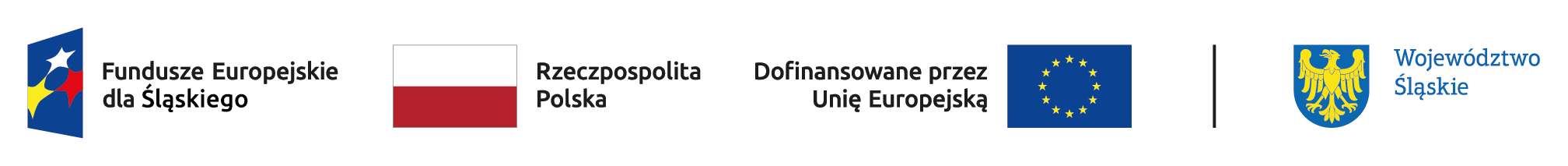